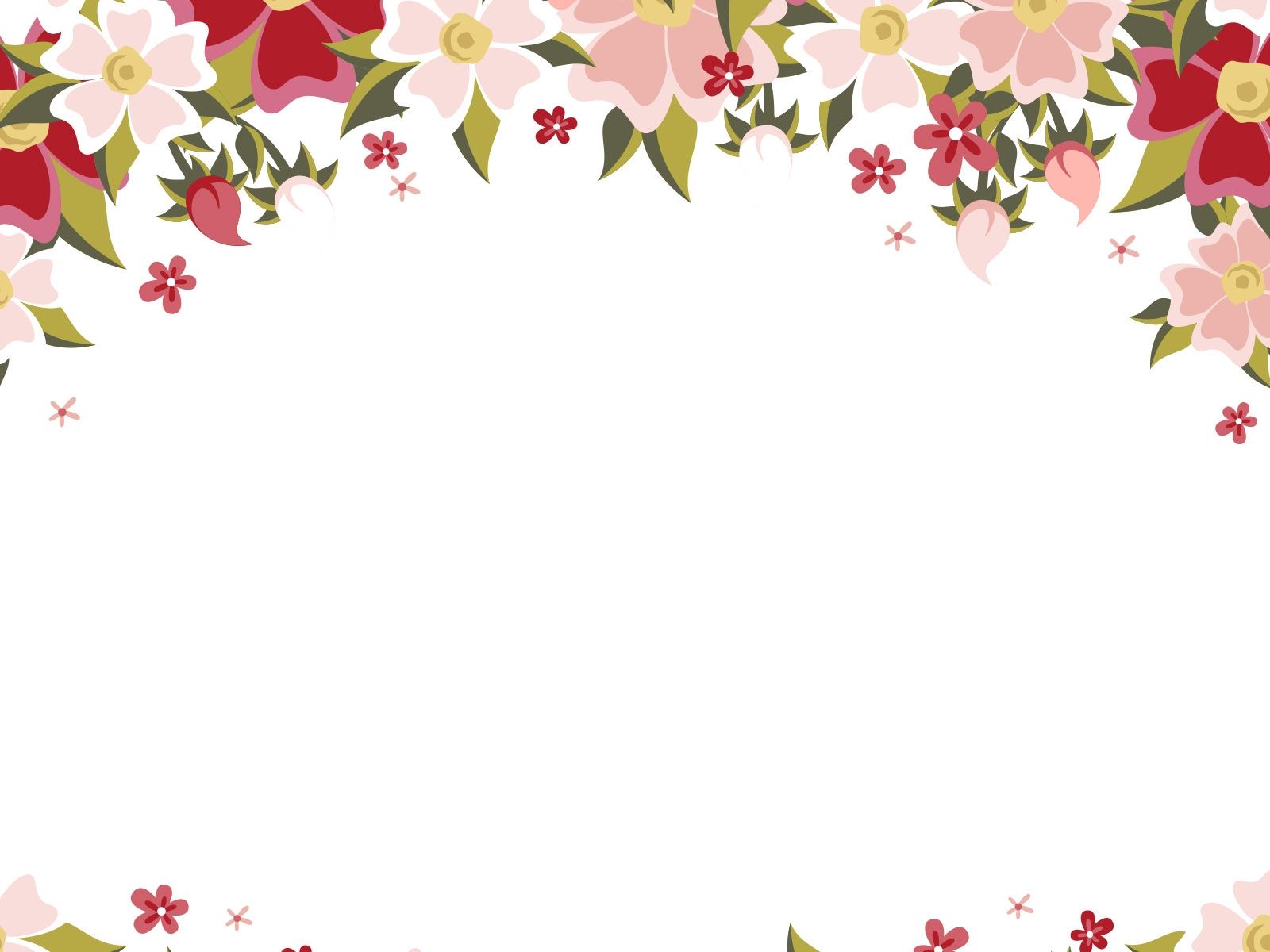 TOÁN
SO SÁNH CÁC SỐ TRONG PHẠM VI 10 000
Khởi động
a,
1984
1985
1986
1987
1988
1989
b,
2681
2682
2683
2684
2685
2686
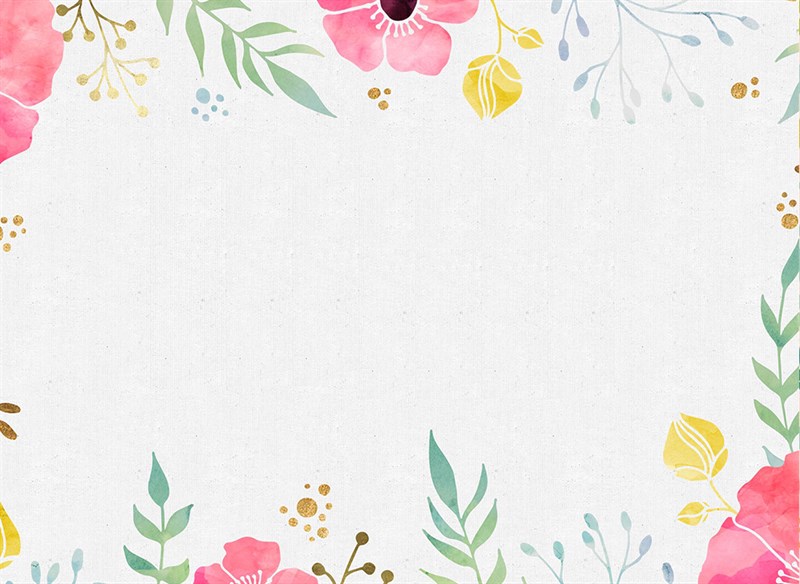 So sánh các số trong phạm vi 10000
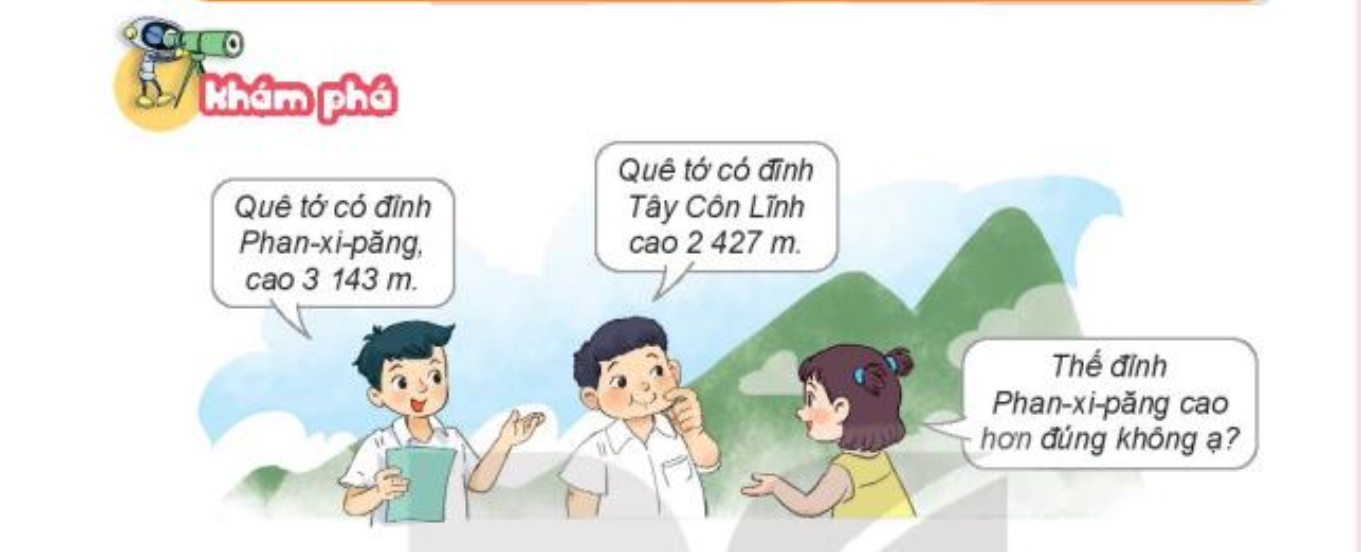 a) So sánh 3 143 và 2 427
So sánh tương tự như so sánh các số trong phạm vi 1 000
3 143 > 2 427 ( vì ở hàng nghìn có 3>2)
Nếu hai số có cùng số chữ số thì so sánh từng cặp chữ số ở cùng một hàng, kể từ trái sang phải.
b) So sánh 998 và 2 021
998 < 2 021 ( vì số 998 có ít chữ số hơn)
Trong hai số, số nào có ít chữ số hơn thì bé hơn.
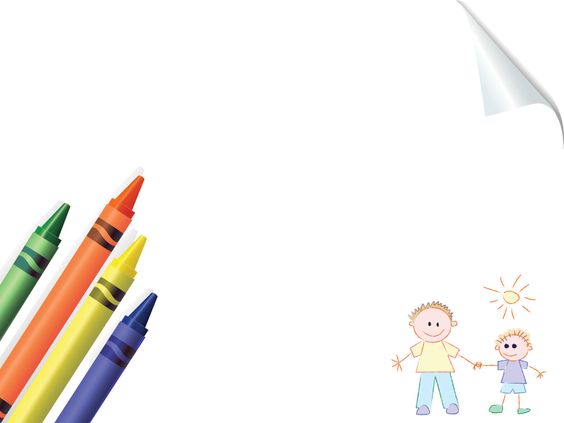 Luyện tập
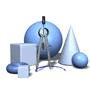 >; <; =
1
b)     6 742
7 624
7 560
a)      856
<
?
<
?
8 905
8 955
?
<
5 831
5 381
?
>
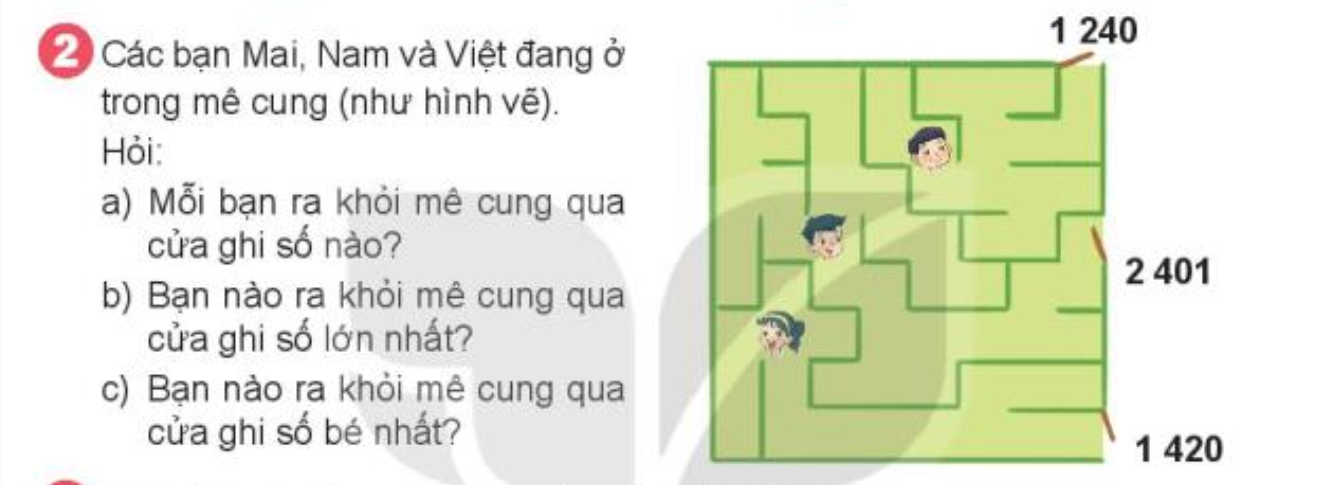 Các bạn Mai, Nam và Việt đang ở trong mê cung (như hình vẽ). Hỏi:
2
a) Các bạn ra khỏi mê cung qua cửa ghi số nào?
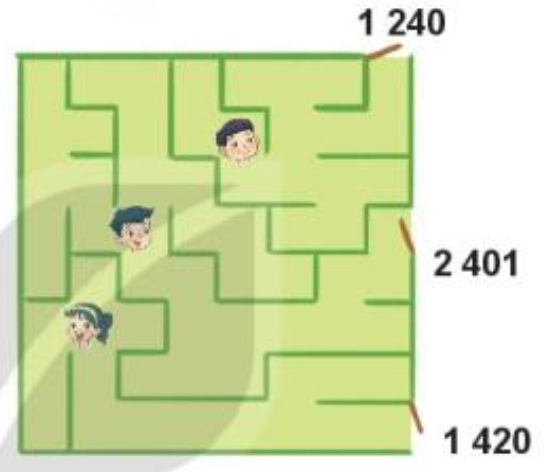 1420
Mai
Nam
2410
Việt
1240
b) Bạn nào ra khỏi mê cung qua cửa ghi số lớn nhất?
c) Bạn nào ra khỏi mê cung qua cửa ghi số bé nhất?
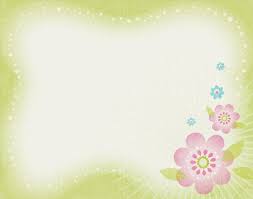 1) Trong hai số:
- Số nào có ít chữ số hơn thì bé hơn. 
- Số nào có nhiều chữ số hơn thì lớn hơn.
2) Nếu hai số có cùng số chữ số thì so sánh từng cặp chữ số ở cùng một hàng, kể từ trái sang phải.
3) Nếu hai số có cùng số chữ số và từng cặp chữ số ở cùng một hàng đều giống nhau thì hai số đó bằng nhau.
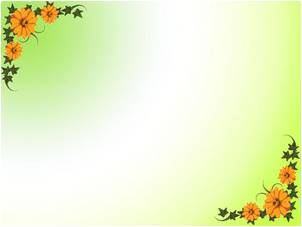 1
>
1942  …  998
=
>
<
?
<
1999  …  2000
>
6742  …  6722
<
900 + 9  …  9009
909
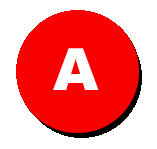 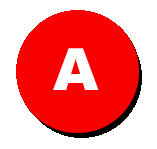 4375
6091
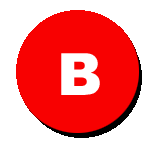 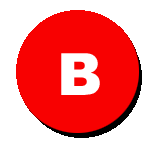 4537
6901
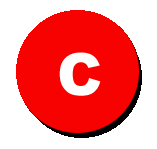 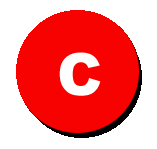 4735
6190
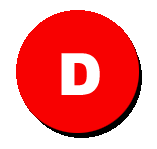 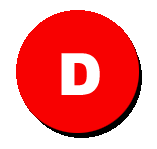 4753
6019
Luyện tập
Bài 3
Tìm số lớn nhất trong các số sau:
         4375; 4735; 4537; 4753
b)  Tìm số bé nhất trong các số sau:
         6091; 6190; 6901; 6019
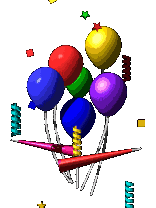 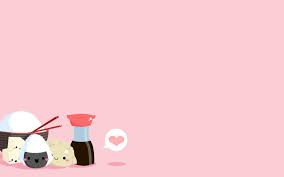 Tìm số lớn nhất trong các số
4735
4375
4537
4753
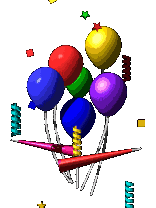 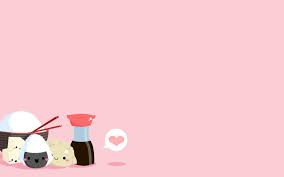 75 phút
Điền dấu thích hợp vào chỗ chấm:
>
1giờ 15 phút ….. 55 phút
>
<
=
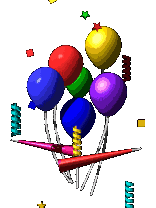 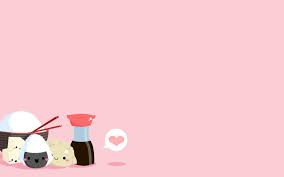 Điền dấu thích hợp vào chỗ chấm:
<
199 …… 1009
>
<
=
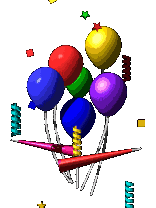 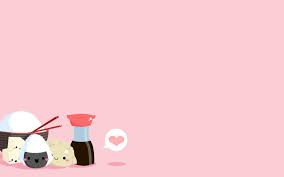 Tìm số bé nhất trong các số
6091
6901
6019
6190